ВВЕДЕНИЕ ФЕДЕРАЛЬНОГО  ГОСУДАРСТВЕННОГО ОБРАЗОВАТЕЛЬНОГО СТАНДАРТА ДОШКОЛЬНОГО ОБРАЗОВАНИЯ В ДОУСтарший воспитатель МБДОУ д/с № 8Сычева Оксана Валентиновна
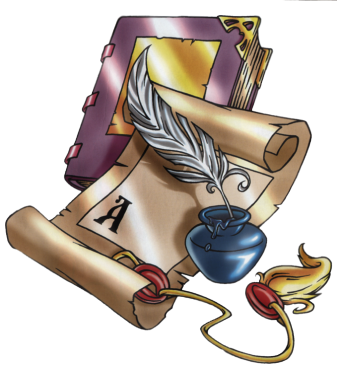 Федеральный государственный образовательный стандарт дошкольного образования ( ФГОС ДО) представляет собой совокупность обязательных требований к дошкольному образованию.
   В Стандарте учитываются :
-индивидуальные потребности ребёнка, связанные с его жизненной ситуацией и состоянием здоровья, определяющие особые условия получения им образования, индивидуальные потребности отдельных категорий детей, в том числе с ограниченными возможностями здоровья;
- возможности освоения ребёнком программы на разных этапах её реализации.
Нормативно-правовая база:Закон "Об образовании в Российской Федерации“ от 29 декабря 2012 г. N 273-ФЗ. ПРИКАЗ МИНИСТЕРСТВА ОБРАЗОВАНИЯ И НАУКИ РОССИЙСКОЙ ФЕДЕРАЦИИ от 17 октября 2013 г. N 1155 «ОБ УТВЕРЖДЕНИИ ФЕДЕРАЛЬНОГО ГОСУДАРСТВЕННОГО ОБРАЗОВАТЕЛЬНОГО СТАНДАРТА ДОШКОЛЬНОГО ОБРАЗОВАНИЯ» .СанПин 2.4.1.3049-13"Санитарно-эпидемиологические требования к устройству, содержанию и организации режима работы дошкольных образовательных организаций", утвержденным постановлением Главного государственного санитарного врача Российской Федерации от 15 мая 2013 г. N 26 (зарегистрировано Министерством юстиции Российской Федерации 29 мая 2013 г., регистрационный N 28564).
Стандарт включает в себя  требования к:
-структуре Программы и её объёму;
-условиям реализации Программы;
-результатам освоения Программы.
Программа направлена на:
создание условий развития ребенка, открывающих возможности для его позитивной социализации, его личностного развития, развития инициативы и творческих способностей на основе сотрудничества со взрослыми и сверстниками и соответствующим возрасту видам деятельности;

создание развивающей образовательной среды, которая представляет собой систему условий социализации и индивидуализации детей.
Содержание программы
Содержание Программы  обеспечивает развитии личности, мотивации, способностей детей в различных видах деятельности и охватывает следующие структурные единицы, представляющие определённые направления развития и образования детей (образовательные области):
 социально- коммуникативное развитие;
познавательное развитие;
речевое развитие;
художественно- эстетическое развитие;
физическое развитие.
Социально- коммуникативное развитие
направлено на усвоение норм и ценностей, принятых в обществе, включая моральные и нравственные ценности; развитие общения и взаимодействия ребенка со взрослыми и сверстниками; становление самостоятельности, целенаправленности и саморегуляции собственных действий; развитие социального и эмоционального интеллекта, эмоциональной отзывчивости, сопереживания, формирование готовности к совместной деятельности со сверстниками, формирование уважительного отношения и чувства принадлежности к своей семье и к сообществу детей и взрослых в Организации; формирование позитивных установок к различным видам труда и творчества; формирование основ безопасного поведения в быту, социуме, природе.
Речевое развитие
предполагает развитие интересов детей, любознательности и познавательной мотивации; формирование познавательных действий, становление сознания; развитие воображения и творческой активности; формирование первичных представлений о себе, других людях, объектах окружающего мира, о свойствах и отношениях объектов окружающего мира (форме, цвете, размере, материале, звучании, ритме, темпе, количестве, числе, части и целом, пространстве и времени, движении и покое, причинах и следствиях и др.), о малой родине и Отечестве, представлений о социокультурных ценностях нашего народа, об отечественных традициях и праздниках, о планете Земля как общем доме людей, об особенностях ее природы, многообразии стран и народов мира.
Художественно- эстетическое развитие
предполагает развитие предпосылок ценностно-смыслового восприятия и понимания произведений искусства (словесного, музыкального, изобразительного), мира природы; становление эстетического отношения к окружающему миру; формирование элементарных представлений о видах искусства; восприятие музыки, художественной литературы, фольклора; стимулирование сопереживания персонажам художественных произведений; реализацию самостоятельной творческой деятельности детей (изобразительной, конструктивно-модельной, музыкальной и др.).
Физическое развитие
предполагает развитие предпосылок ценностно-смыслового восприятия и понимания произведений искусства (словесного, музыкального, изобразительного), мира природы; становление эстетического отношения к окружающему миру; формирование элементарных представлений о видах искусства; восприятие музыки, художественной литературы, фольклора; стимулирование сопереживания персонажам художественных произведений; реализацию самостоятельной творческой деятельности детей (изобразительной, конструктивно-модельной, музыкальной и др.).
Содержание программы отражает следующие аспекты образовательной среды:
предметно- пространственная развивающая образовательная среда;
характер взаимодействия со взрослыми;
характер взаимодействия с другими детьми;
система отношения ребёнка к миру, к другим людям, к себе самому.
Программа состоит:
обязательная часть (60% от общего объёма)
часть формируемая участниками образовательного процесса (40% от общего объёма).
Программа включает три основные раздела:
 целевой, содержательный и организационный, в каждом из которых отражается обязательная часть и часть формируемая участниками образовательного процесса.
Целевой раздел включает в себя:- пояснительную записку ;- планируемые результаты освоения программы.Пояснительная записка раскрывает:-цели и задачи реализации Программы;- принципы и подходы к формированию Программы;- значимые для разработки и реализации программы характеристики, в том числе характеристики особенностей развития детей.Планируемы результаты освоения Программы конкретизируют требования Стандарта к целевым ориентирам в обязательной части и части, формируемой участниками образовательных отношений, с учётом индивидуальных  различий  и индивидуальных траекторий  развития детей.
Содержательный раздел Программы   включает:
описание образовательной деятельности в соответствии с направлениями развития ребенка, представленными в пяти образовательных областях, с учетом используемых вариативных примерных основных образовательных программ дошкольного образования и методических пособий, обеспечивающих реализацию данного содержания;
описание вариативных форм, способов, методов и средств реализации Программы с учетом возрастных и индивидуальных особенностей воспитанников, специфики их образовательных потребностей и интересов;
описание образовательной деятельности по профессиональной коррекции нарушений развития детей в случае, если эта работа предусмотрена Программой.
Контингент воспитанников, посещающих ДОУ
Списочный состав -125 воспитанников ;
Количество групп- 5:
II младшая группа«Незабудка»( от 3-х до 4-х лет)- 24 воспитанника;
II младшая группа «Колокольчик»( от 3-х до 4-х лет)-24 воспитанника;
II младшая группа «Ромашка»- ( от 3-х до 4-х лет)- 26  воспитанников;
Средняя группа «Василёк»- (от 4-х до 5 лет)- 26  воспитанников;
Подготовительная к школе группа «Одуванчик»- ( от 6 до 7 лет)- 26 воспитанников.
Организационный раздел содержит:  - описание материально- технического обеспечения программы, обеспеченность методическими материалами и средствами обучения и воспитания, включает режим дня, особенности традиционных событий, праздников, мероприятий;- особенности организации предметно- пространственной среды.
Требования к условиям реализации основной образовательной программы дошкольного образования включают требования к:
психолого- педагогическим условиям;
кадровым условиям;
материально- техническим условиям;
финансовым условиям;
развивающей предметно- пространственной среде.
Требования к результатам освоения образовательной программы дошкольного образования.Требования Стандарта к результатам освоения Программы представлены в виде целевых ориентиров дошкольного образования, которые представляют собой социально- нормативные возрастные характеристики возможных достижений ребёнка на этапе завершения уровня дошкольного образованияЦелевые ориентиры на этапе завершения дошкольного образования:
ребенок овладевает основными культурными способами деятельности, проявляет инициативу и самостоятельность в разных видах деятельности - игре, общении, познавательно-исследовательской деятельности, конструировании и др.; способен выбирать себе род занятий, участников по совместной деятельности;
ребенок обладает установкой положительного отношения к миру, к разным видам труда, другим людям и самому себе, обладает чувством собственного достоинства; активно взаимодействует со сверстниками и взрослыми, участвует в совместных играх. Способен договариваться, учитывать интересы и чувства других, сопереживать неудачам и радоваться успехам других, адекватно проявляет свои чувства, в том числе чувство веры в себя, старается разрешать конфликты;
ребенок обладает развитым воображением, которое реализуется в разных видах деятельности, и прежде всего в игре; ребенок владеет разными формами и видами игры, различает условную и реальную ситуации, умеет подчиняться разным правилам и социальным нормам;
ребенок достаточно хорошо владеет устной речью, может выражать свои мысли и желания, может использовать речь для выражения своих мыслей, чувств и желаний, построения речевого высказывания в ситуации общения, может выделять звуки в словах, у ребенка складываются предпосылки грамотности;

 у ребенка развита крупная и мелкая моторика; он подвижен, вынослив, владеет основными движениями, может контролировать свои движения и управлять ими;

ребенок способен к волевым усилиям, может следовать социальным нормам поведения и правилам в разных видах деятельности, во взаимоотношениях со взрослыми и сверстниками, может соблюдать правила безопасного поведения и личной гигиены;

ребенок проявляет любознательность, задает вопросы взрослым и сверстникам, интересуется причинно-следственными связями, пытается самостоятельно придумывать объяснения явлениям природы и поступкам людей; склонен наблюдать, экспериментировать.

ребёнок  обладает начальными знаниями о себе, о природном и социальном мире, в котором он живёт; знаком с произведениями детской литературы, обладает элементарными представлениями из области живой природы, естествознания, математики, истории и т. п.

Ребёнок способен к принятию собственных решений, опираясь на свои знания и умения в различных видах деятельности
Формы работы с родителями
Общие, групповые, творческие встречи с родителями
Педагогические консультации
Совместное проведение занятий, досугов, театральных сезонов
Семинары, творческие встречи со старшим поколением
Педагогическая гостиная
Дни открытых дверей
Творческие встречи и спортивные мероприятия с отцами, турниры, соревнования
Участие родителей в методических мероприятиях. Изготовление костюмов, организация видеосъёмок